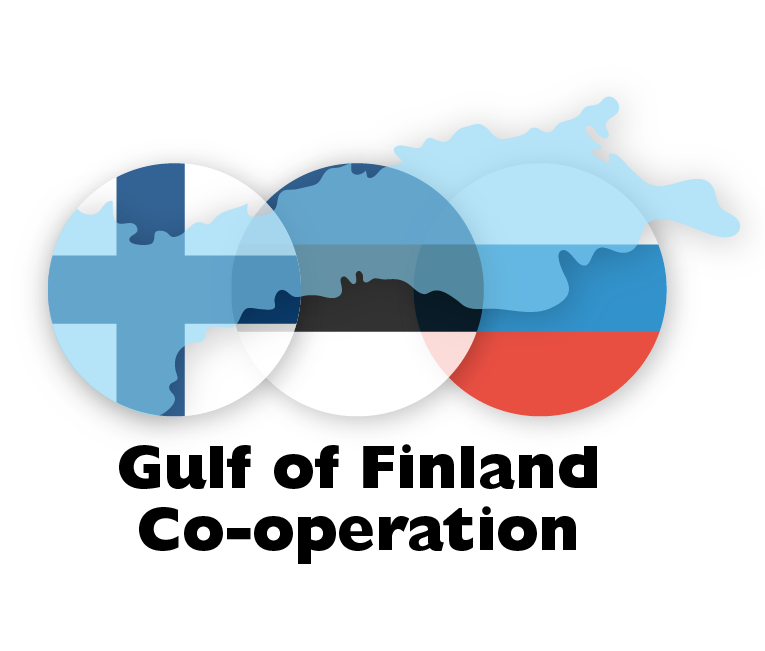 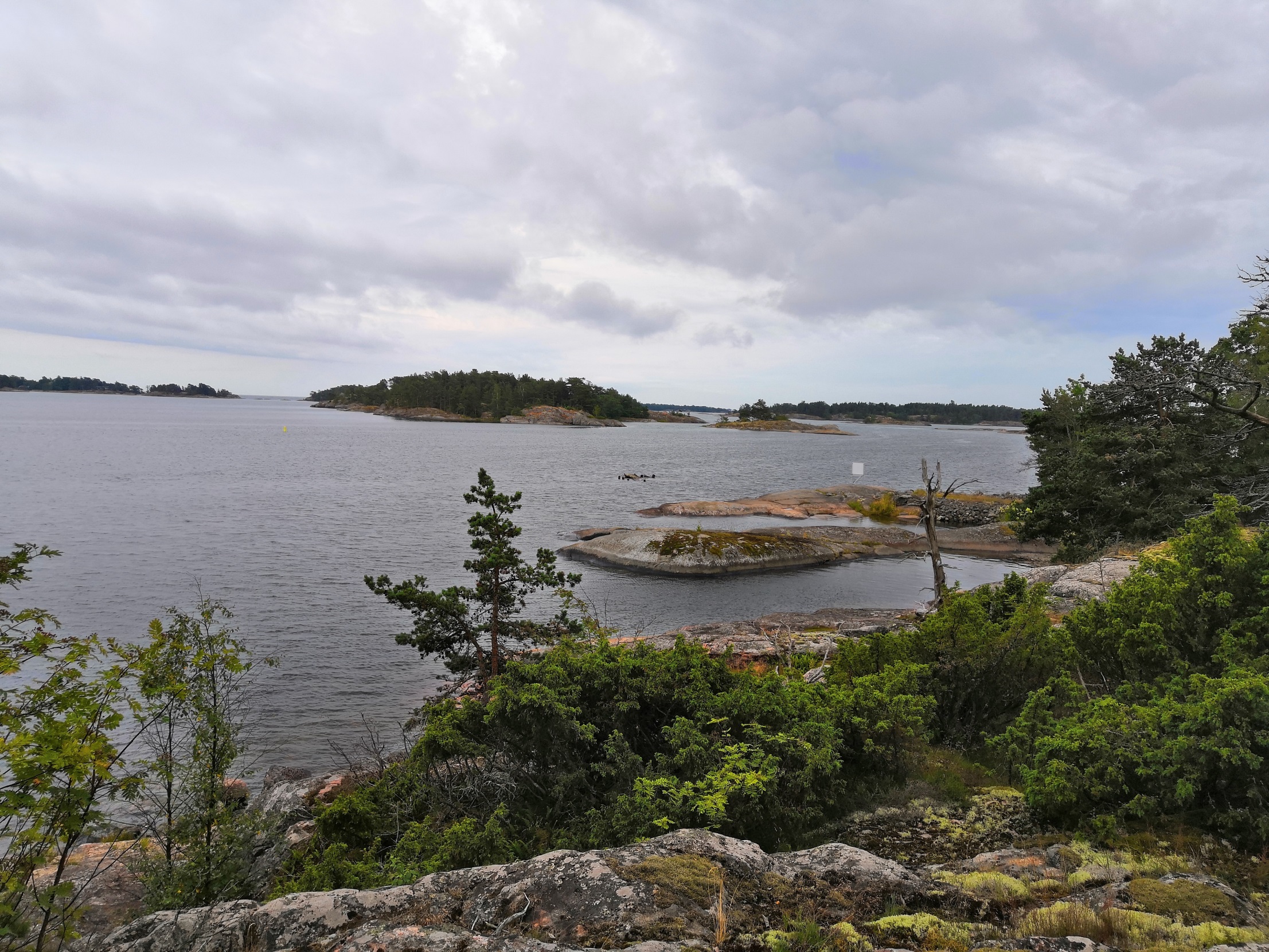 Gulf of Finland Science Days,

“Facing Our Common Future” 

Photos
Helsinki 13-14, November 2019
[Speaker Notes: Your Excellences, the GOF was a very intensive year…]
Forum opening by president Tarja Halonen
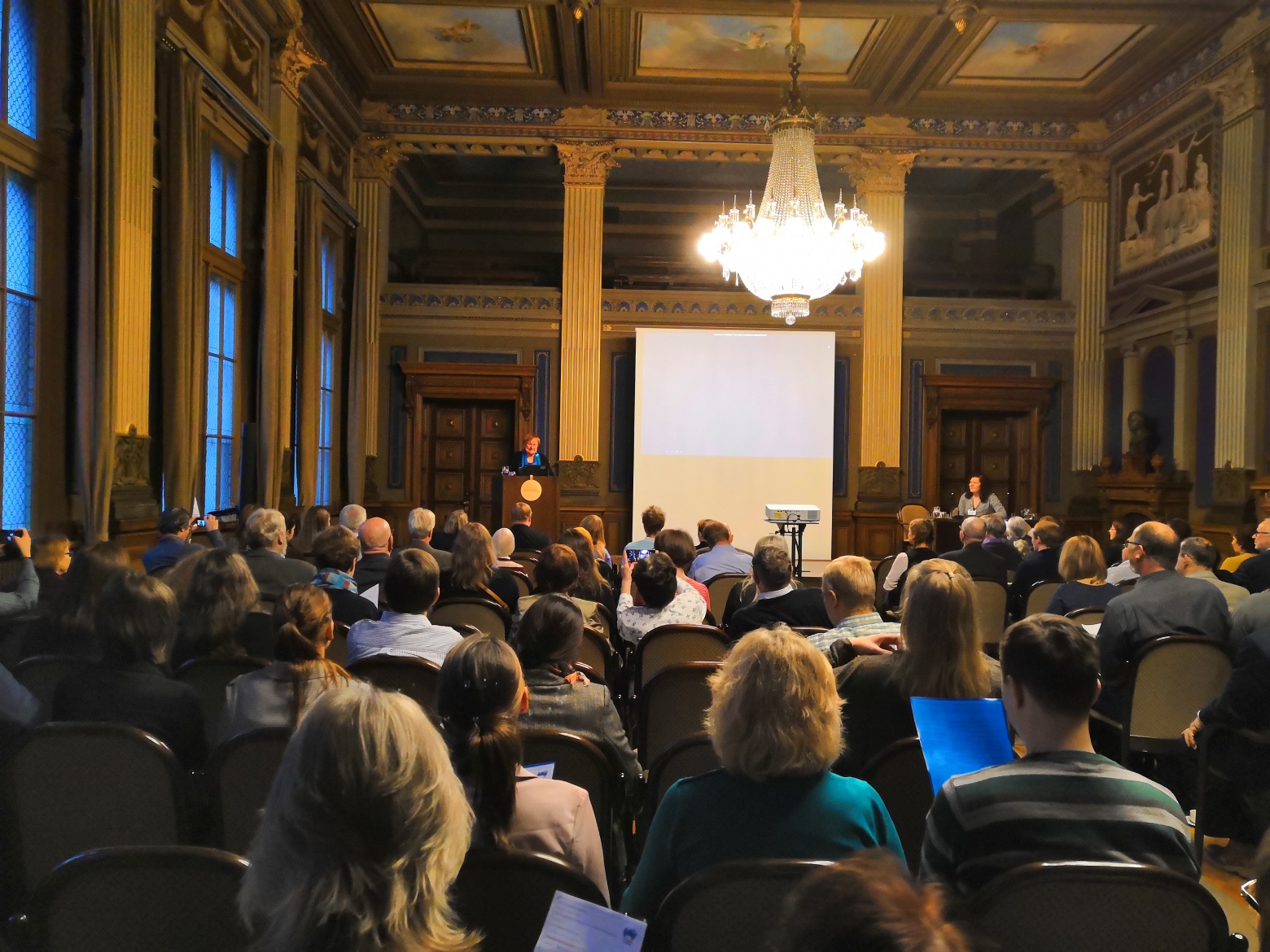 2
Permanent Secretary Hannele Pokka of the Ministry of the Environment giving her speech
3
Young scientists session and poster session
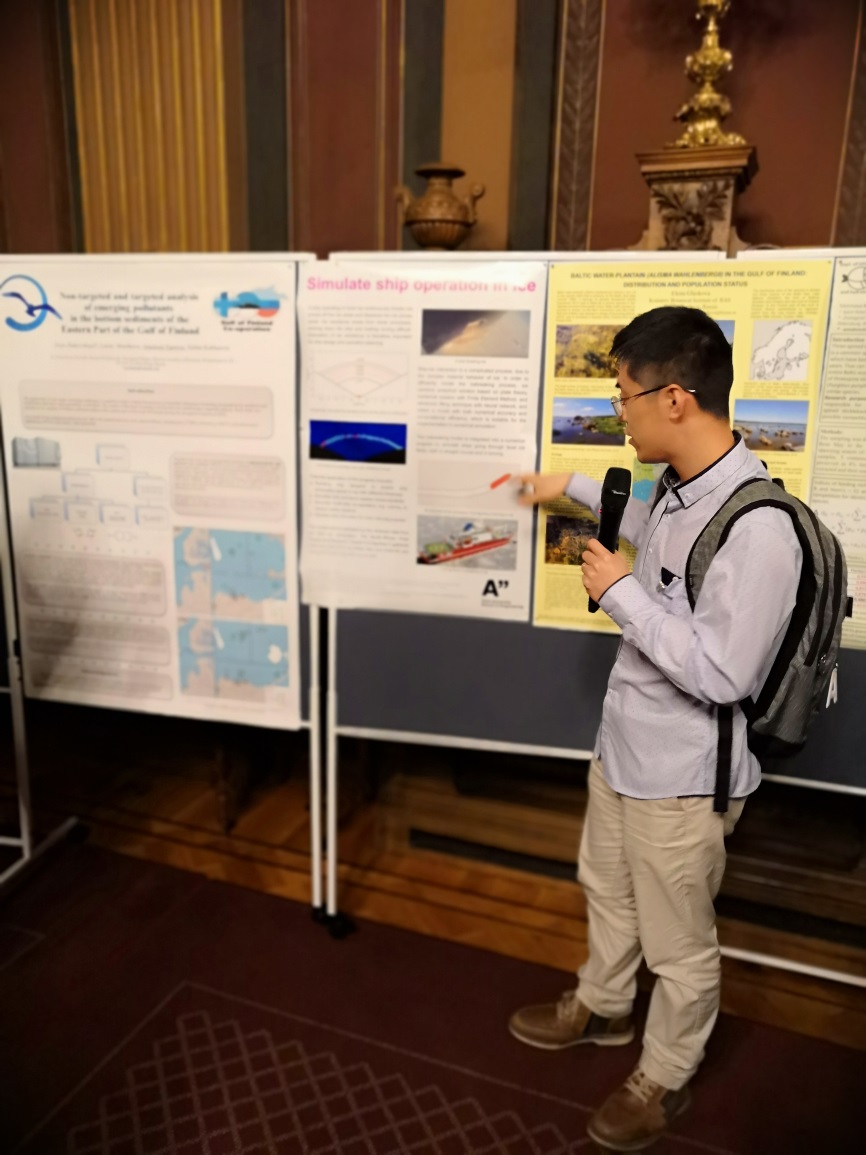 4
Reception hosted by the City of Helsinki, Old Court House
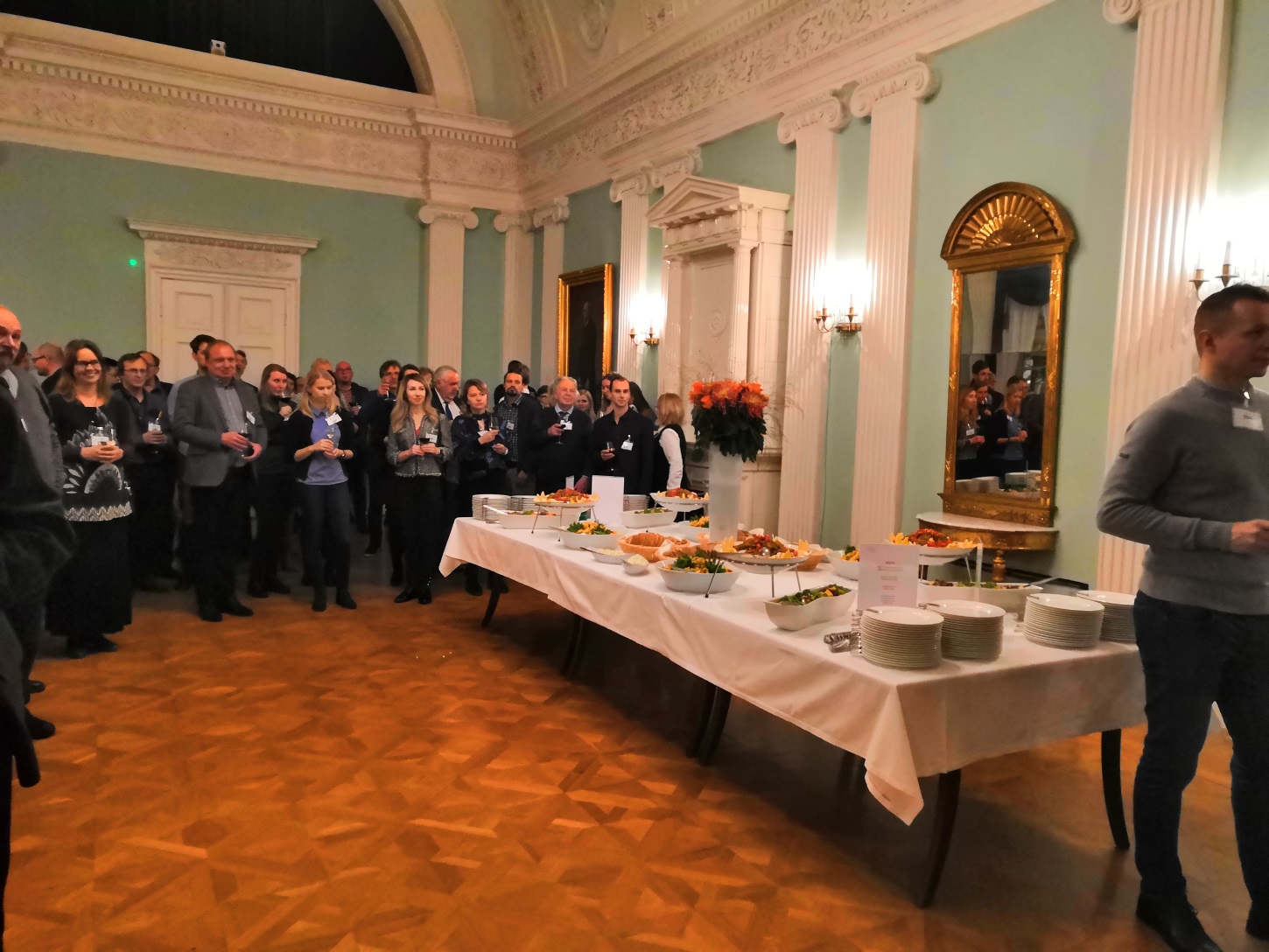 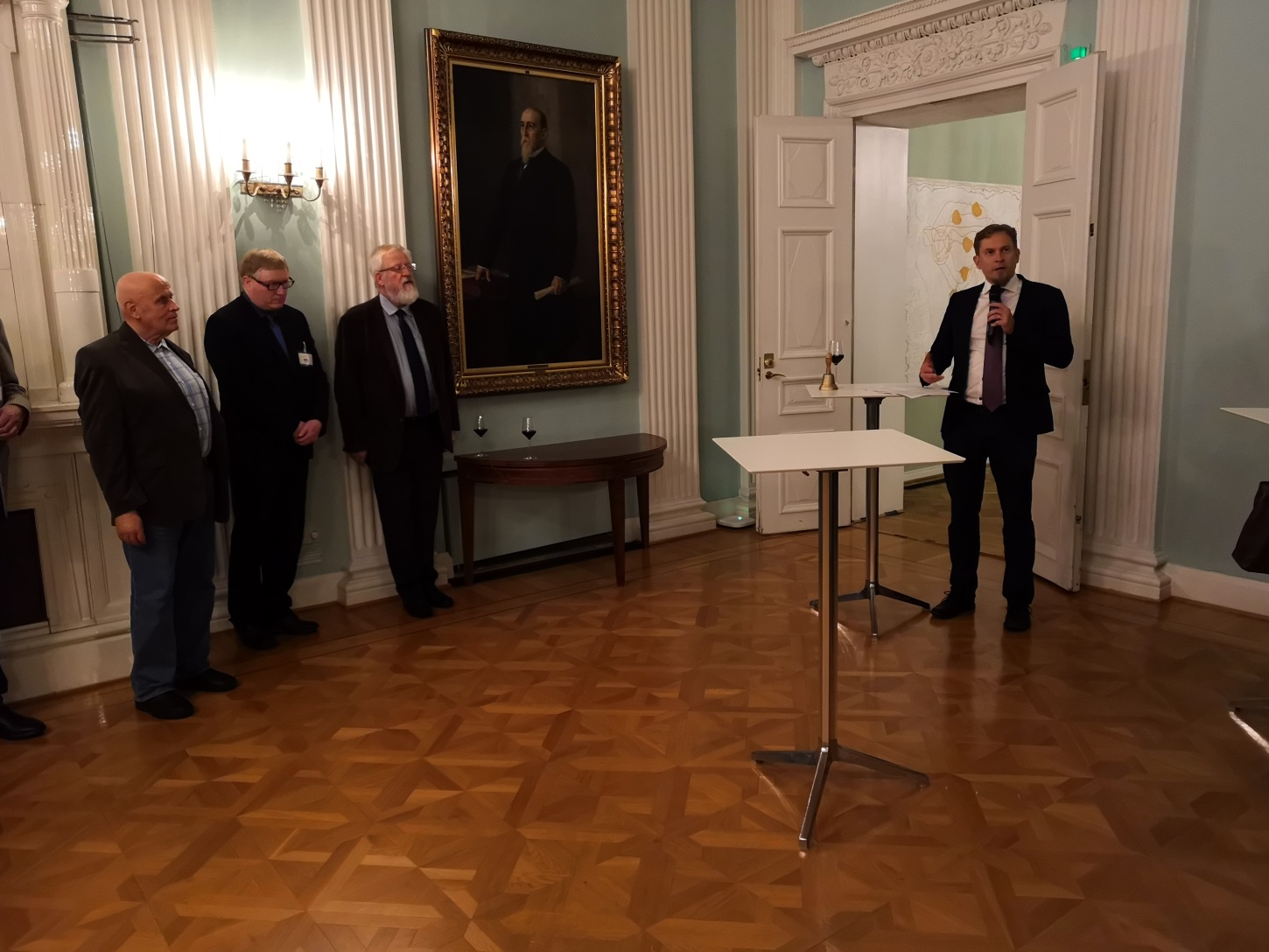 5
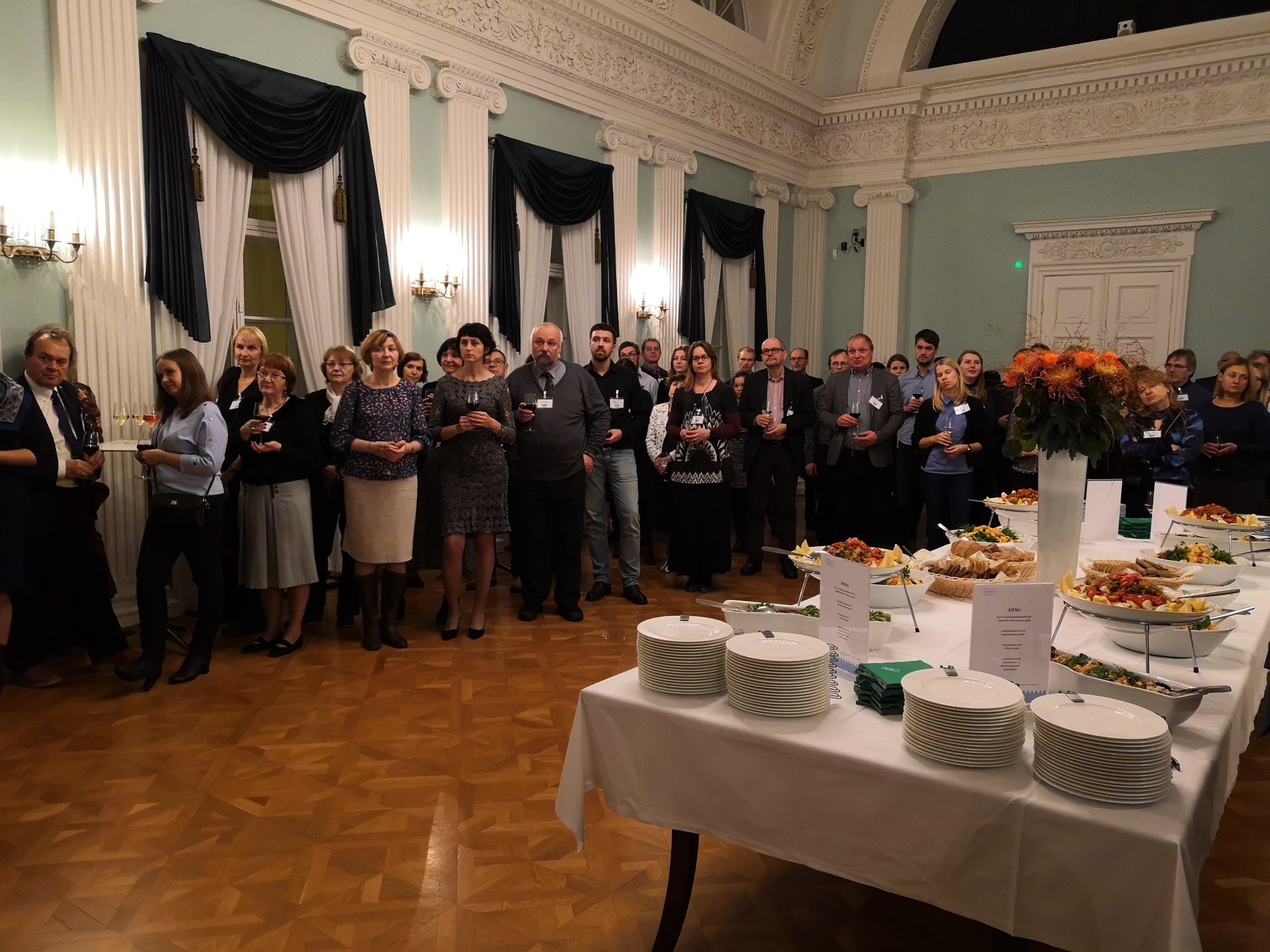 6
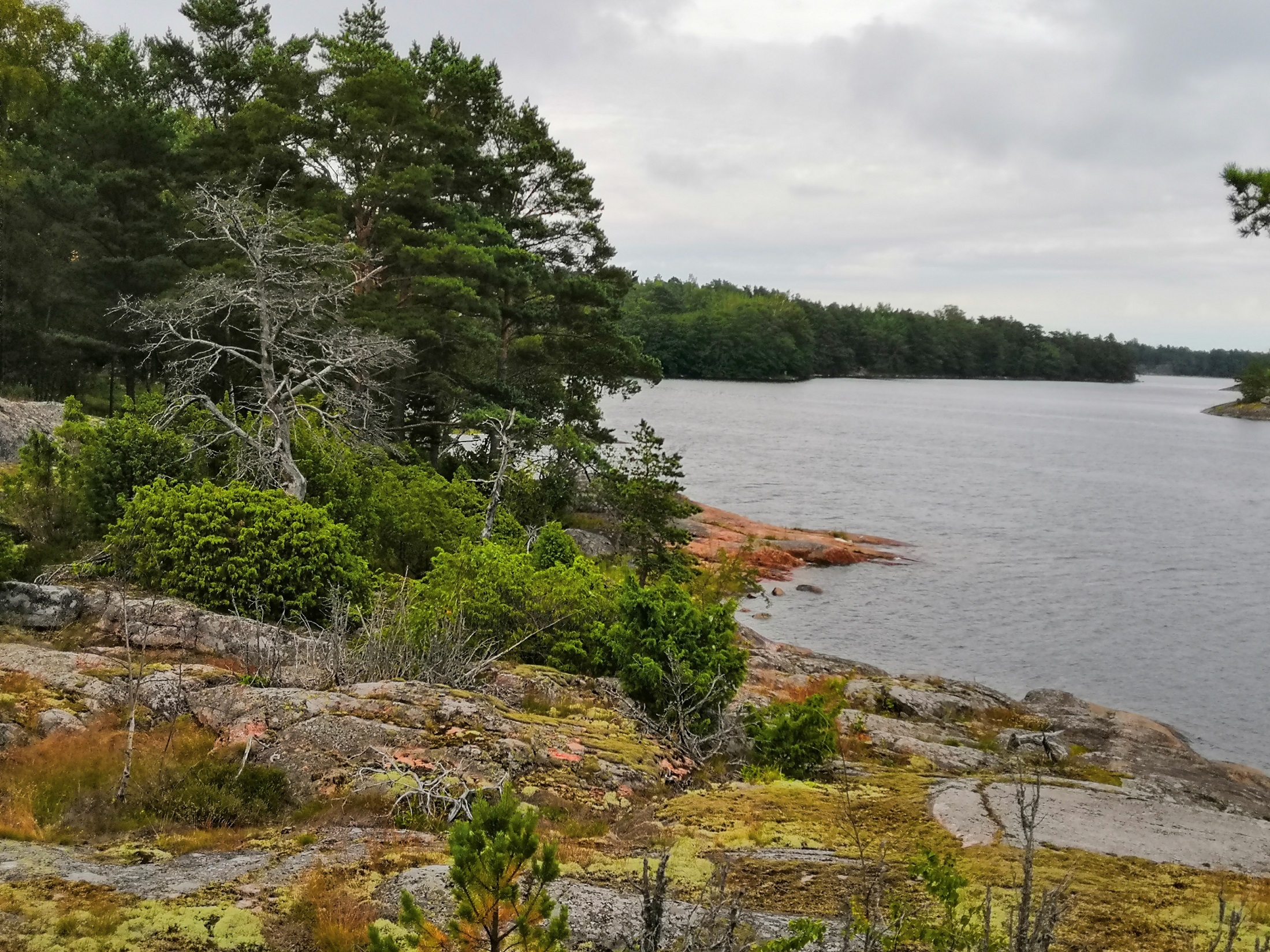 aitäh
KIITOS!
	СПАСИБО!
		 AITÄH!
			THAK YOU!
7